CITY OF STAMFORDRoad Maintenance w/ StormwaterThomas Turk	03/10/2023
1
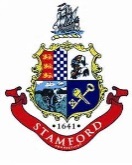 Department Introduction & Brief History
Department’s Mission: Maintain all City of Stamford rights-of-way in a reasonable, safe and passable condition at all times.

Department’s Strategic Initiatives for FY2023-2024
Fill vacant positions - 3 to 5
Accelerate paving program
Cut lead times for Fix It requests
2
Road Maintenance Org. Chart
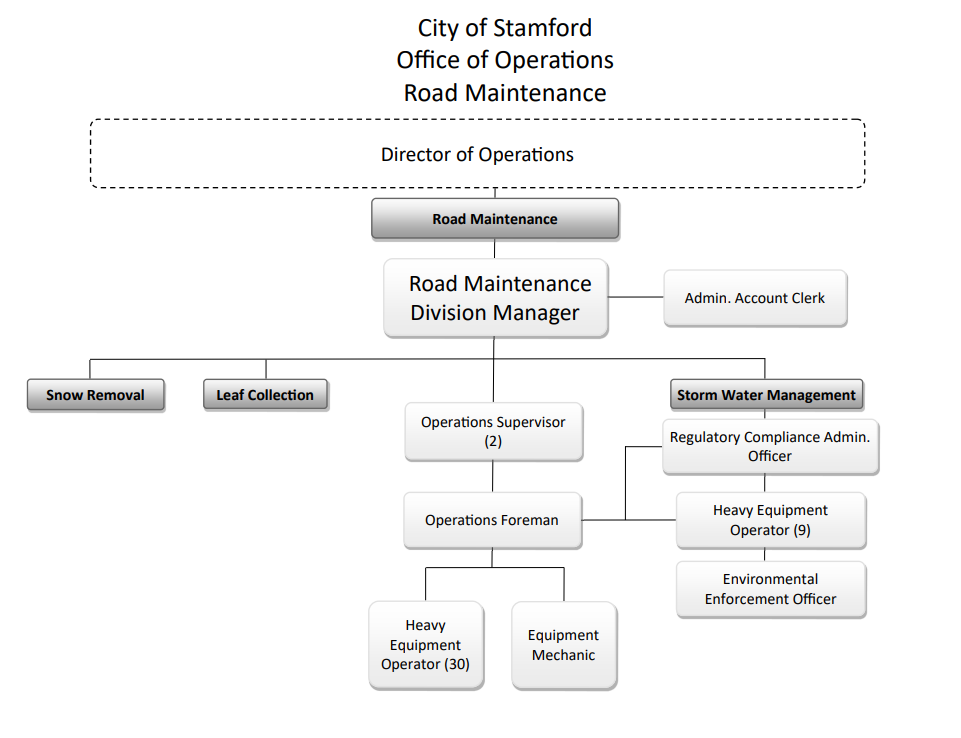 3
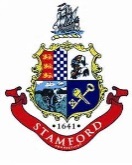 What are the most significant accomplishments made & challenges faced by the department in the last FY 2021-2022.

Working to be fully staffed – 10% vacancy over the past year
Full worker capacity will help reduce lead-times for Fix It requests 
New brush cutting tractor with blower running more efficiently – 2nd cutter on order
Being more proactive than reactive for snow/ice storms to better the City’s response
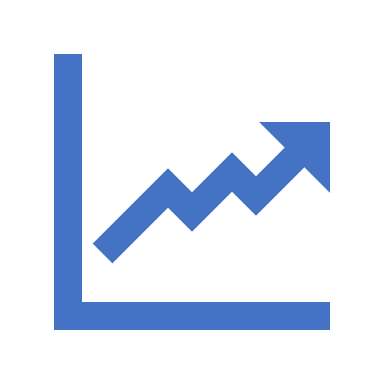 4
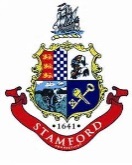 FY 2023-2024 Goals
Main Goal – be fully staffed – with vacancies, sick time, vacation time, personal time, injury, long term FMLA the department can be short over 20% of its workforce any given day. The most control is over empty positons. 


Main Budget Variances
Salaries & Standby pay due to new contract agreement with Local 30 drivers
Salt account increase by $93,000 – salt price up $7.45 per ton to $69.55
5